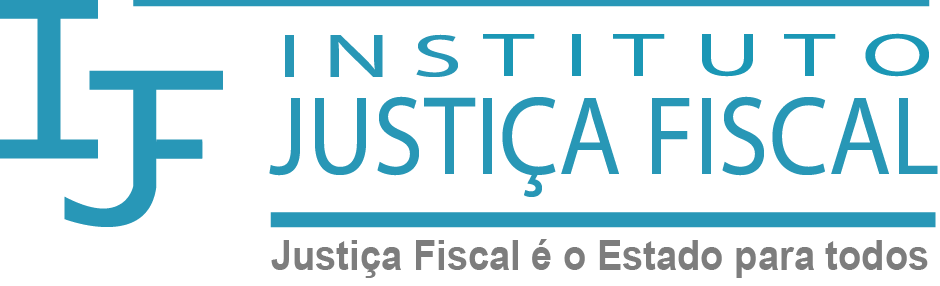 Outras formas dos super-ricos não pagar impostos
CONTRAF - Confederação Nacional dos Trabalhadores do Ramo Financeiro
Local: São Paulo - Maio de 2023.
Clair Hickmann
Instituto Justiça Fiscal – www.ijf.org.br
secretaria@ijf.org.br
Outras formas dos super-ricos não pagar Impostos
A importância estratégica da Administração Tributária para a efetividade do sistema tributário;
CARF – capturado;
Sonegação – evasão  e elisão fiscal;
Planejamentos tributários abusivos
Incentivos fiscais diversos;
Isenção para estrangeiros dos rendimentos de aplicações financeiras
2
A Importância da Administração Tributária para a eficácia do sistema tributário
É necessário uma AT forte - preparada e aparelhada (informações, tecnologia, pessoal capacitado) para implementar a legislação e dar efetividade ao sistema tributário e à progressividade. 
A Troca automática de informações entre os Fiscos de todos os países é indispensável;
Combater à sonegação.
A quem interessa uma Administração eficiente?
CONSELHO ADMINISTRATIVO 
DE RECURSOS FISCAIS -  CARF
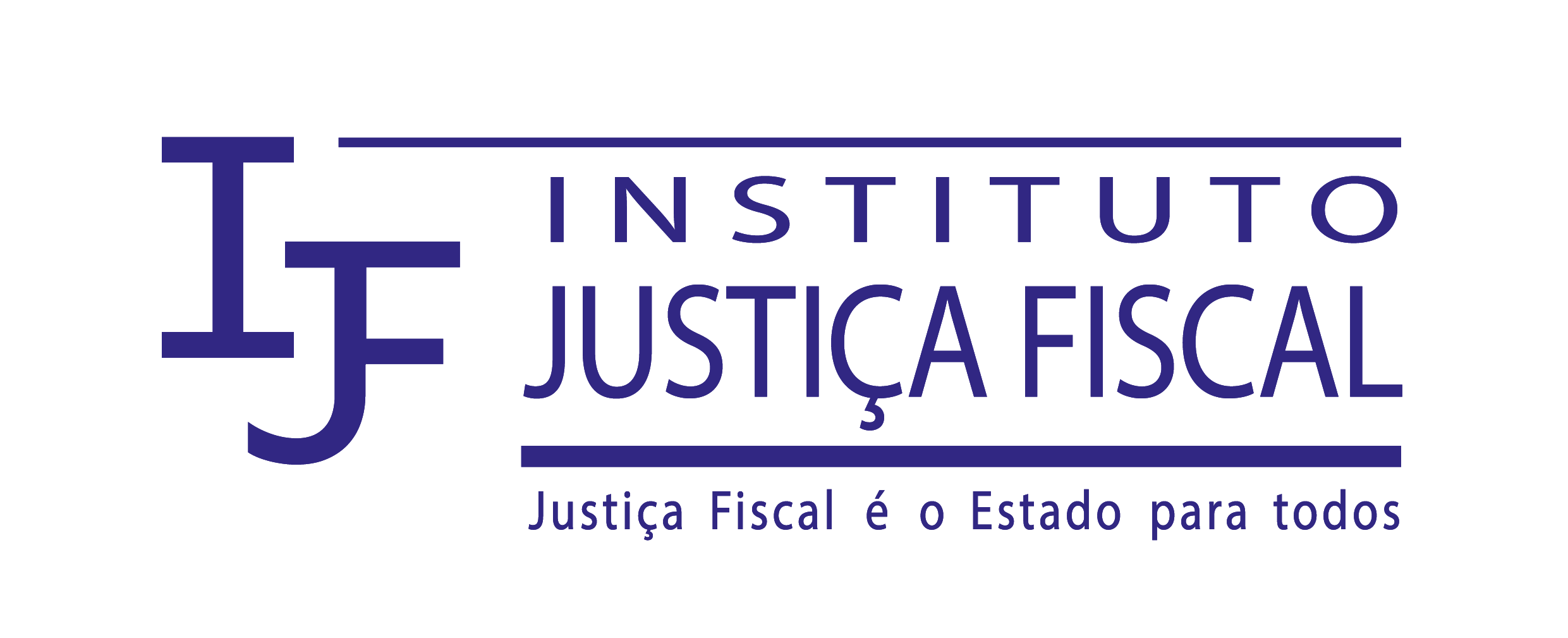 O CARF é um órgão do Ministério da  Fazenda que faz a revisão dos atos administrativos (autos de Infração), decorrentes das fiscalizações realizadas pela Receita Federal do Brasil. 

Julga em segunda e terceira instância administrativa os litígios em matéria tributária e aduaneira.  
 
2ª. Instância – CARF- Seções (3 seções)
3ª. CSRF – Câmara Superior de Recursos Fiscais (integrante do CARF) - nos casos de divergência de entendimento em decisões similares dentro do próprio CARF.
A CAPTURA DO CARF
A natureza revisional do processo administrativo fiscal  - decisão administrativa
A  composição do colegiado do CARF.
Em NENHUM outro país os julgadores são indicados pelas corporações empresariais.
A extinção do voto de qualidade (desempate) e seus efeitos. 
A influência das Confederações Empresariais nas decisões do CARF e seus efeitos
Justiça Fiscal é o Estado para todos
Os efeitos da influência das Confederações Empresariais – por setor econômico: Bancos ganham 66% do valor
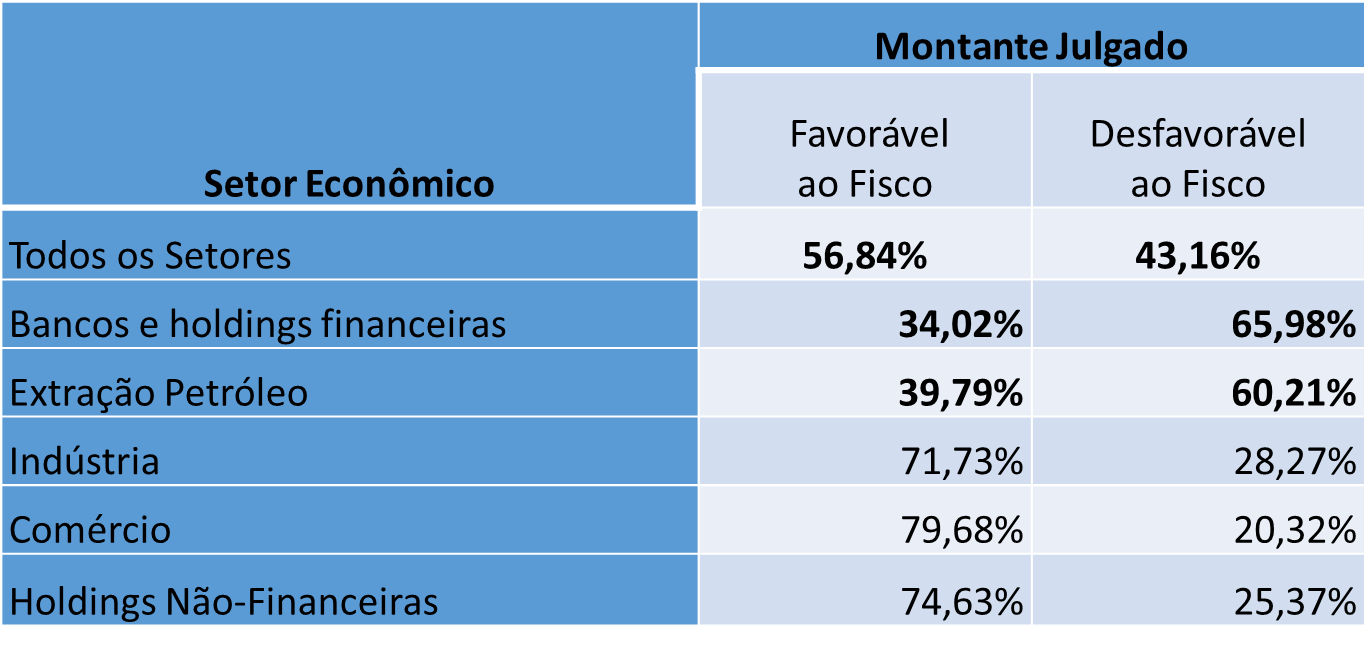 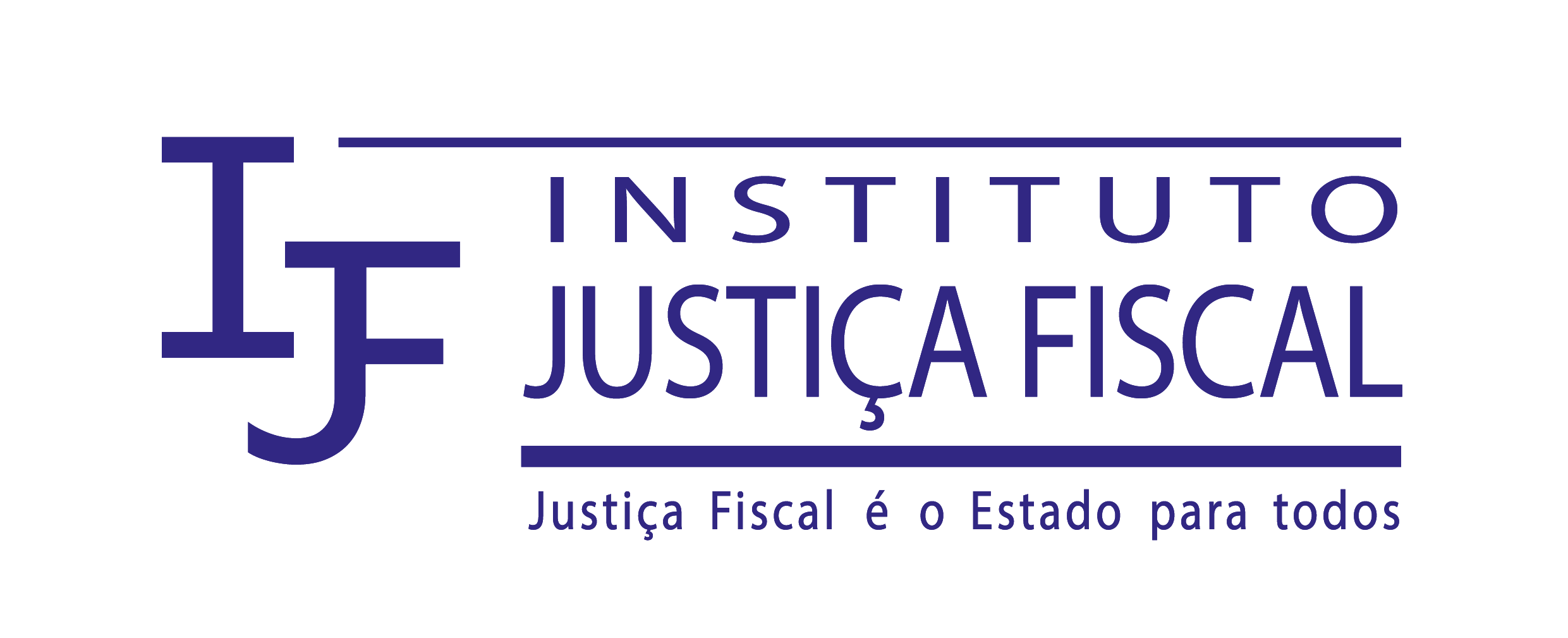 A extinção do voto de qualidade e seus efeitos
Projeção para os efeitos do fim do Voto de Qualidade
A maior de todas as “boiadas”
Projeção ANUAL de perdas para o erário público federal
Justiça Fiscal é o Estado para todos
A extinção do voto de qualidade e seus efeitos
A extinção do voto de qualidade e seus efeitos
Projeção para os efeitos do fim do Voto de Qualidade
A maior de todas as “boiadas”
Efeitos somente no atual estoque do CARF se a alteração não existisse
Efeitos somente no atual estoque do CARF se a alteração não existisse
Justiça Fiscal é o Estado para todos
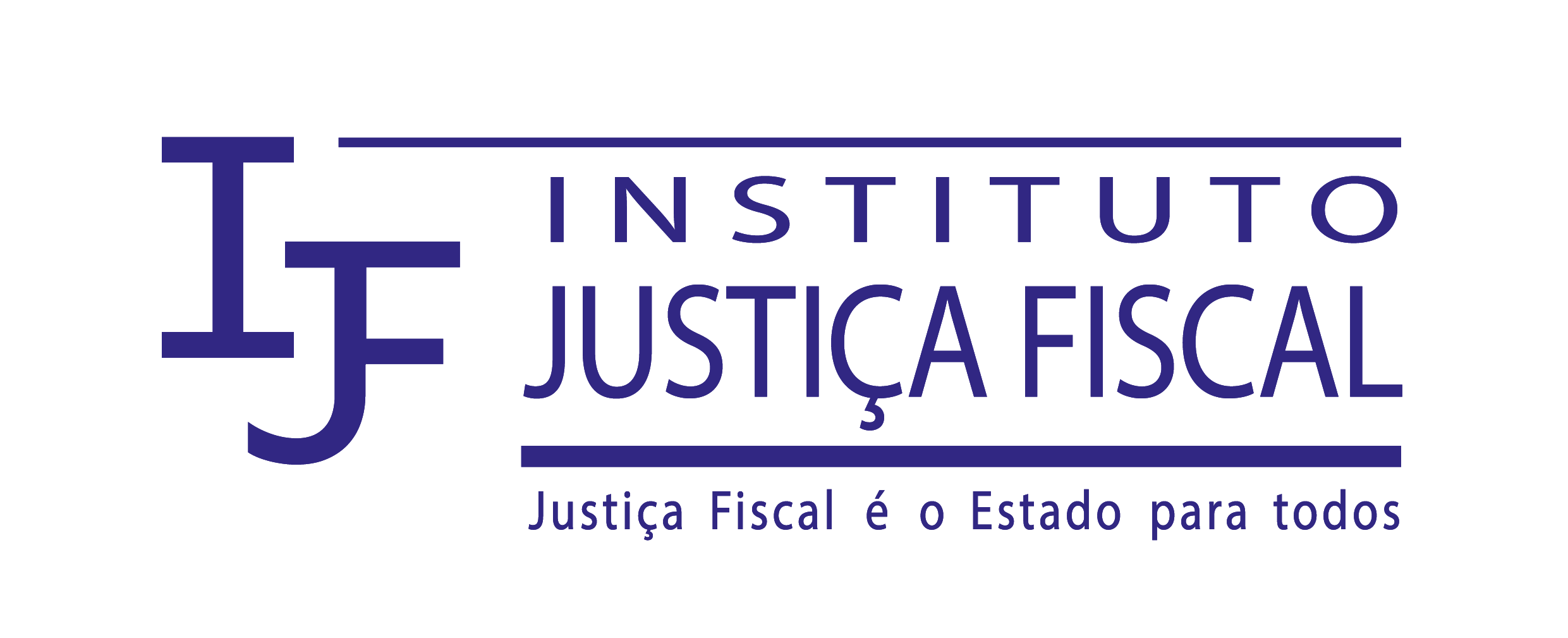 A ineficácia na realização do crédito tributário
CARF - Quem paga após a Revisão Administrativa?
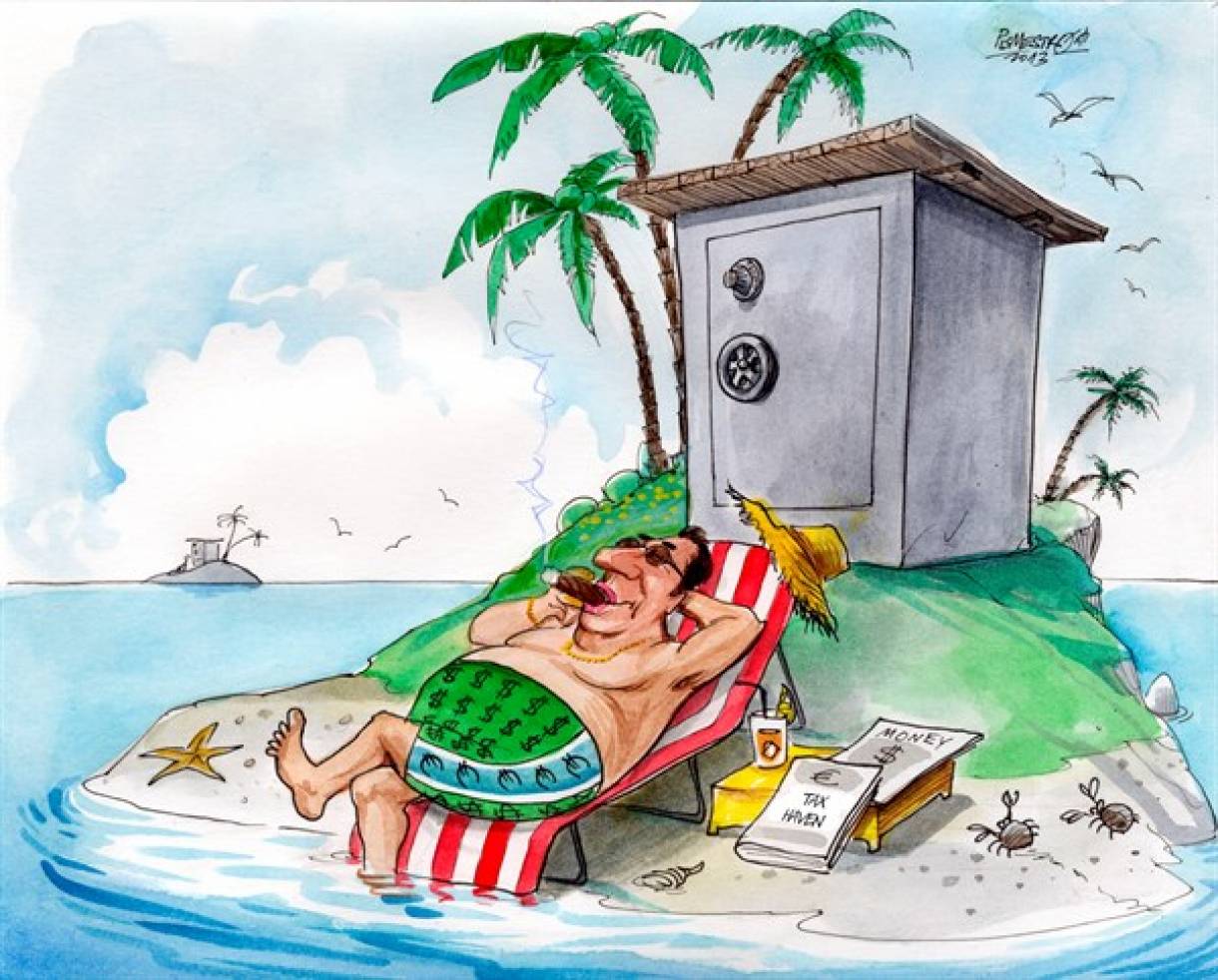 Sonegação – Evasão/elisão 
Fiscal Internacional
Uso de paraísos fiscais;
Transferência de lucros para o exterior – subfaturamento de exportações e superfaturamento de importações;
Despesas com serviços e empréstimos intra-grupos para reduzir o lucro tributável;
Planejamentos tributários abusivos – ex. fusão de bancos.
Exportações subfaturadas
Exportações de Minério de Ferro – Brasil 

Faturação: destino declarado (filial intermediária),

... e o destino final do ferro (importador)?

Quanto o importador pagou?
Onde fica o dinheiro?
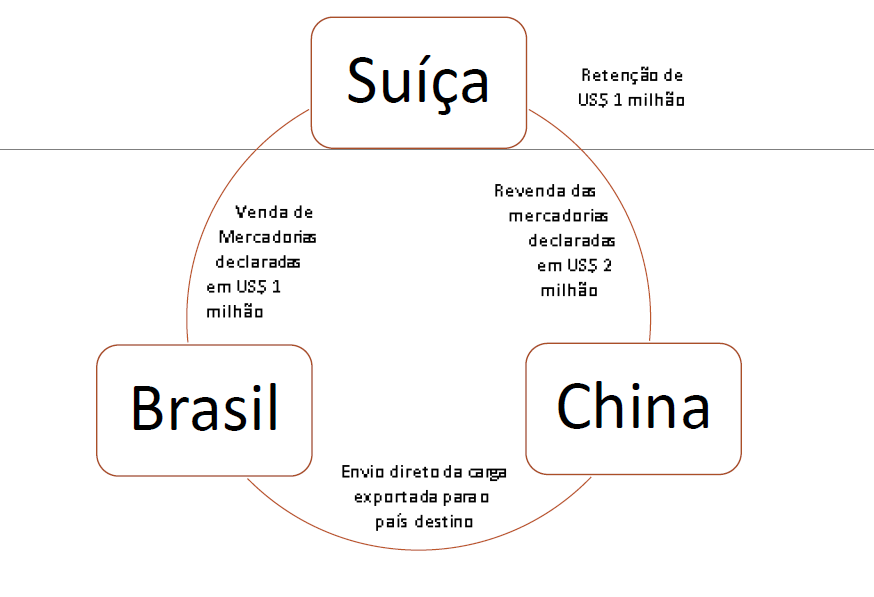 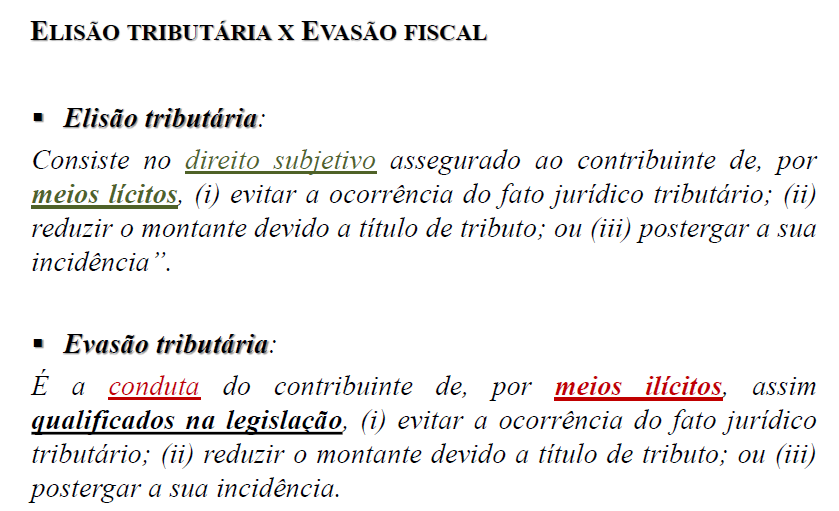 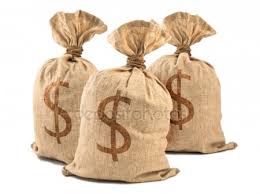 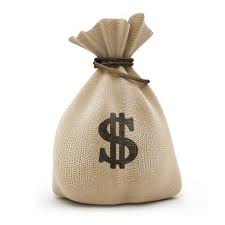 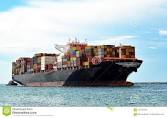 Subfaturamento no Brasil – País supostamente adquirente do ferro.
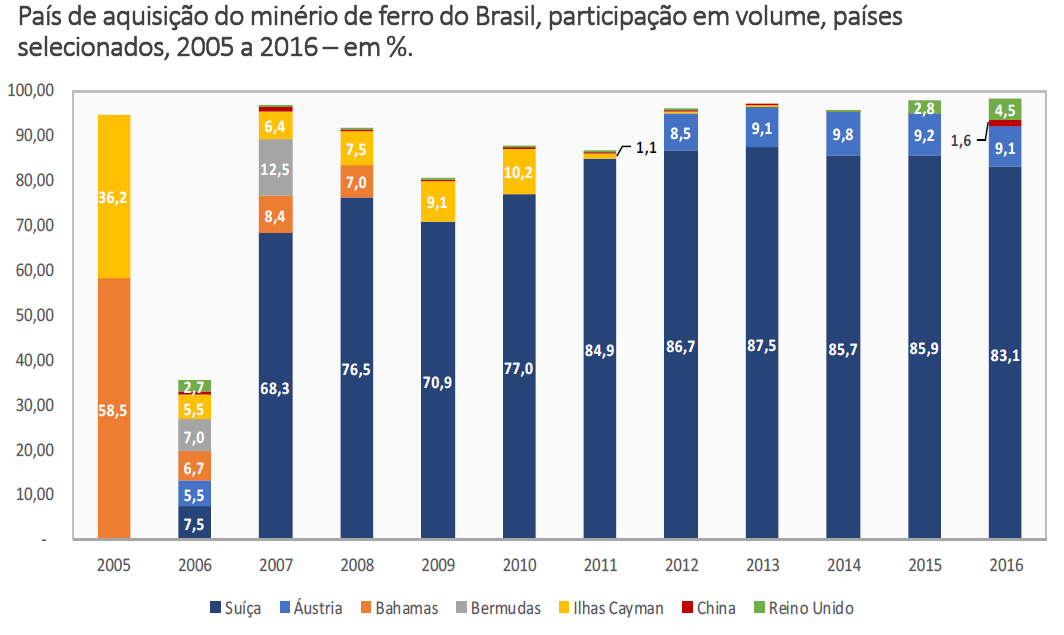 Exportação do ferro brasileiro
ESTUDO DOS FLUJOS NA EXPORTAÇÃO DO MINÉRIO DE FERRO

Perda de recursos tributários de US$ 12,407 bilhões entre 2009 e 2015. 

Esse valor representa uma média de perda de arrecadação anual de US$ 1,770 bilhão – R$ 6 bilhões/ano.
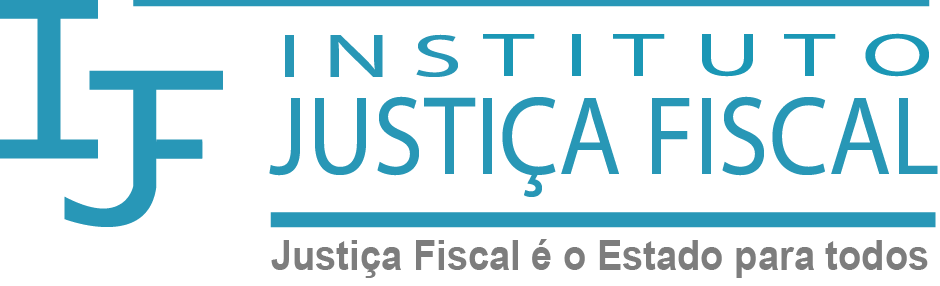 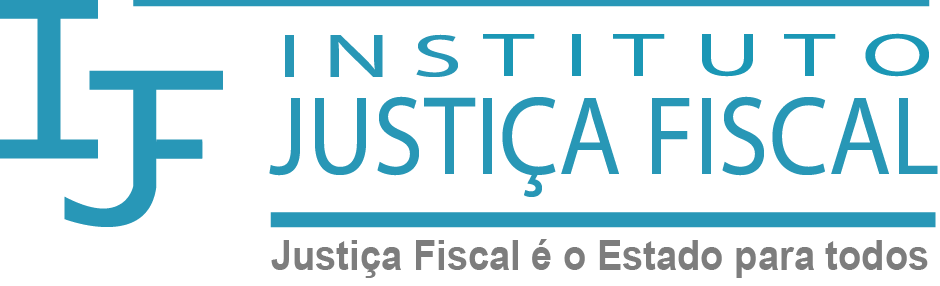 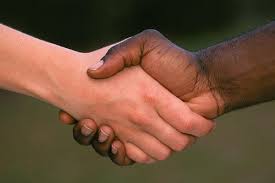 OBRIGADA
Clair Hickmann
Instituto Justiça Fiscal – www.ijf.org.br
secretaria@ijf.org.br